CSE 421Algorithms
Richard Anderson
Lecture 13, Autumn 2019
Recurrences, Part 2
Announcements
Midterm,  Oct 30
50 minutes
In class
Closed book
No calculators
Mergesort Recurrence
T(n) = 2 T(n/2) + n;  T(1) = 1
O(n log n)
 

Useful facts:
logkn = log2n / log2k
k log n = n log k
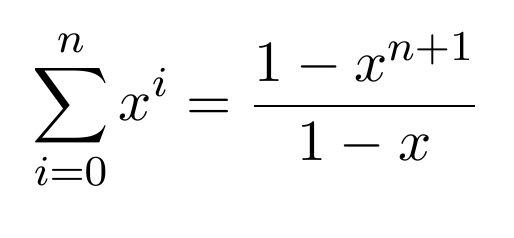 Unrolling the recurrence
T(n) = aT(n/b) + f(n)
T(n) = T(n/2) + cn
Where does this recurrence arise?
Solving the recurrence exactly
Recursive Matrix Multiplication
Multiply 2 x 2 Matrices:
| r    s |    | a    b|   |e    g|
| t    u |    | c    d|   | f    h|

r  = ae + bf
s  = ag + bh
t  =  ce + df
u =  cg + dh
A N x N matrix can be viewed as a 2 x 2 matrix with entries that are (N/2) x (N/2) matrices. 
The recursive matrix multiplication algorithm recursively multiplies the       (N/2) x (N/2) matrices and combines them using the equations for multiplying 2 x 2 matrices
=
Recursive Matrix Multiplication
How many recursive calls are made at each level?

How much work in combining the results?

What is the recurrence?
What is the run time for the recursive Matrix Multiplication Algorithm?
Recurrence:
T(n) = 4T(n/2) + n
Total Work
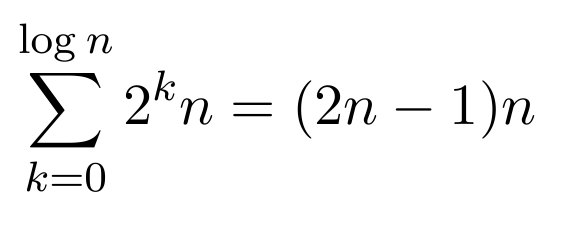 n/2
n/2
n/2
n/2
n
n/4
n/4
n/4
n/4
n/4
n/4
n/4
n/4
n/4
n/4
n/4
n/4
n/4
n/4
n/4
n/4
T(n) = 2T(n/2) + n2
T(n) = 2T(n/2) + n1/2
Recurrences
Three basic behaviors
Dominated by initial case
Dominated by base case
All cases equal – we care about the depth
What you really need to know about recurrences
Work per level changes geometrically with the level
Geometrically increasing (x > 1)
The bottom level wins
Geometrically decreasing  (x < 1)
The top level wins
Balanced (x = 1)
Equal contribution
Classify the following recurrences(Increasing, Decreasing, Balanced)
T(n) = n + 5T(n/8)

T(n) = n + 9T(n/8)

T(n) = n2 + 4T(n/2)

T(n) = n3 + 7T(n/2)

T(n) = n1/2 + 3T(n/4)
Strassen’s Algorithm
Where:
p1 = (b – d)(f + h)
p2= (a + d)(e + h)
p3= (a – c)(e + g)
p4= (a + b)h
p5= a(g – h)
p6= d(f – e)
p7= (c + d)e
Multiply 2 x 2 Matrices:
| r    s |    | a    b|   |e    g|
| t     u|    | c    d|   | f    h|
=
r = p1 + p2 – p4 + p6
s = p4 + p5
t = p6 + p7
u = p2 - p3 + p5 - p7
From AHU 1974
Recurrence for Strassen’s Algorithms
T(n) = 7 T(n/2) + cn2
What is the runtime?
log2 7 = 2.8073549221
BFPRT Recurrence
T(n) <= T(3n/4) + T(n/5) + 20 n
What bound do you expect?